Mark 3:7-35
7 Jesus withdrew with his disciples to the sea, and a great crowd followed, from Galilee and Judea 8 and Jerusalem and Idumea and from beyond the Jordan and from around Tyre and Sidon.  When the great crowd heard all that he was doing, they came to him.  9 And he told his disciples to have a boat ready for him because of the crowd, lest they crush him, 10 for he had healed many, so that all who had diseases pressed around him to touch him.  11 And whenever the unclean spirits saw him, they fell down before him and cried out, “You are the Son of God.”  12 And he strictly ordered them not to make him known.
13 And he went up on the mountain and called to him those whom he desired, and they came to him.  14 And he appointed twelve (whom he also named apostles) so that they might be with him and he might send them out to preach 15 and have authority to cast out demons.  16 He appointed the twelve:  Simon (to whom he gave the name Peter);  17 James the son of Zebedee and John the brother of James (to whom he gave the name Boanerges, that is, Sons of Thunder);  18 Andrew, and Philip, and Bartholomew, and Matthew, and Thomas, and James the son of Alphaeus, and Thaddaeus, and Simon the Zealot, 19 and Judas Iscariot, who betrayed him.
20 Then he went home, and the crowd gathered again, so that they could not even eat.  21 And when his family heard it, they went out to seize him, for they were saying, “He is out of his mind.” 

22 And the scribes who came down from Jerusalem were saying, “He is possessed by Beelzebul,” and “by the prince of demons he casts out the demons.”
23 And he called them to him and said to them in parables, “How can Satan cast out Satan?  24 If a kingdom is divided against itself, that kingdom cannot stand.  25 And if a house is divided against itself, that house will not be able to stand.  26 And if Satan has risen up against himself and is divided, he cannot stand, but is coming to an end.  27 But no one can enter a strong man’s house and plunder his goods, unless he first binds the strong man.  Then indeed he may plunder his house. 
 
28 “Truly, I say to you, all sins will be forgiven the children of man, and whatever blasphemies they utter, 29 but whoever blasphemes against the Holy Spirit never has forgiveness, but is guilty of an eternal sin” — 30 for they were saying, “He has an unclean spirit.”
31 And his mother and his brothers came, and standing outside they sent to him and called him.  32 And a crowd was sitting around him, and they said to him, “Your mother and your brothers are outside, seeking you.”  33 And he answered them, “Who are my mother and my brothers?”  34 And looking about at those who sat around him, he said, “Here are my mother and my brothers!  35 For whoever does the will of God, he is my brother and sister and mother.”
Those who are on the inside   /   Those who are on the outside
We cannot remain neutral:  Am I a disciple of Jesus, or do I reject Jesus?
Until those who are being drawn to Jesus become disciples, they’re on the outside
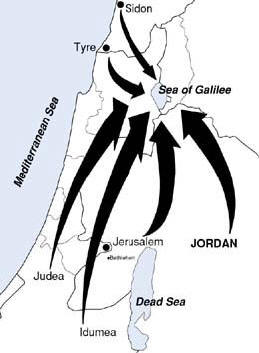 Those who are on the inside   /   Those who are on the outside
We cannot remain neutral:  Am I a disciple of Jesus, or do I reject Jesus?
Until those who are being drawn to Jesus become disciples, they’re on the outside
Jesus is popular with the crowds, while He gives what they want 
Jesus wants disciples who will make Him known to the world
Jesus called to Him, those whom He desired, and they came to Him.
14 And he appointed twelve (whom he also named apostles) so that they might be with him and he might send them out to preach 15 and have authority to cast out demons.
Those who are on the inside   /   Those who are on the outside
We cannot remain neutral:  Am I a disciple of Jesus, or do I reject Jesus?
Until those who are being drawn to Jesus become disciples, they’re on the outside
Jesus is popular with the crowds, while He gives what they want 
Jesus wants disciples who will make Him known to the world
Jesus called to Him, those whom He desired, and they came to Him.
Prepared for mission by being with Jesus
14 And he appointed twelve .... so that they might be with him ....
The greatest blessing we could receive, is to be with the Lord Jesus Christ
When spiritually dry, remember the blessing to be with Jesus, and just be with Him
While we are closest to Jesus, He does His greatest work
Jesus calls those who will be close to Him.  He calls all ‘types’ to be His disciples.
We may be surprised at those who remain on the outside
Even those we love and our families may hinder us from the mission of God
Idolatry of family is often seen as a virtue.  It is actually a flaw.
31 And his mother and his brothers came, and standing outside they sent to him and called him.  32 And a crowd was sitting around him, and they said to him, “Your mother and your brothers are outside, seeking you.”  

33 And he answered them, “Who are my mother and my brothers?”  34 And looking about at those who sat around him, he said, “Here are my mother and my brothers!  35 For whoever does the will of God, he is my brother and sister and mother.”
Those who are on the inside   /   Those who are on the outside
We cannot remain neutral:  Am I a disciple of Jesus, or do I reject Jesus?
Until those who are being drawn to Jesus become disciples, they’re on the outside
Jesus is popular with the crowds, while He gives what they want 
Jesus wants disciples who will make Him known to the world
Jesus called to Him, those whom He desired, and they came to Him.
Prepared for mission by being with Jesus
14 And he appointed twelve .... so that they might be with him ....
The greatest blessing we could receive, is to be with the Lord Jesus Christ
When spiritually dry, remember the blessing to be with Jesus, and just be with Him
While we are closest to Jesus, He does His greatest work
Jesus calls those who will be close to Him.  He calls all ‘types’ to be His disciples.
We may be surprised at those who remain on the outside
Even those we love and our families may hinder us from the mission of God
Idolatry of family is often seen as a virtue.  It is actually a flaw.
The radical call of Jesus to discipleship – throw off every restraint, to do God’s will.
Am I one of the crowd on the outside looking in? Or am I in the presence of Jesus?